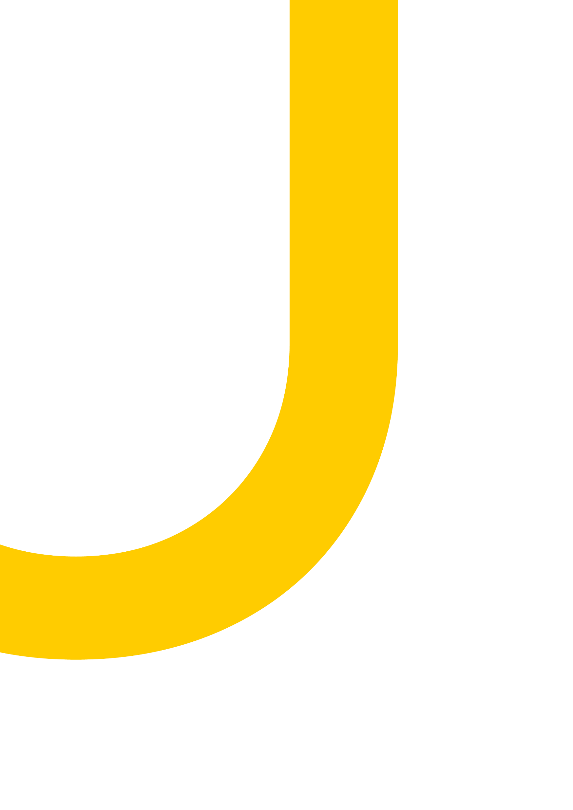 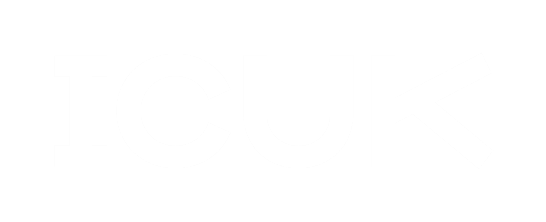 materiálové využití odpadů jako perspektivní rozvojová oblast Ústeckého kraje
Digitální vouchery Ústecký kraj
MNabbbmmmmmmmmmmm
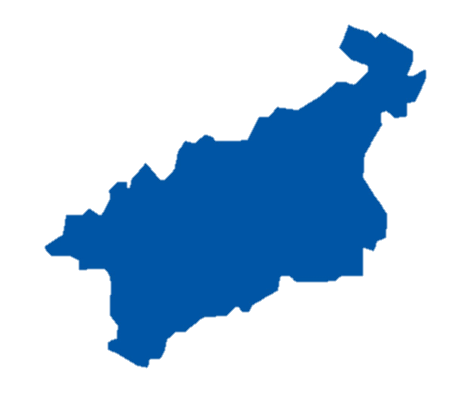 Zdeněk Hušek, RIS3 manažer Ústeckého kraje
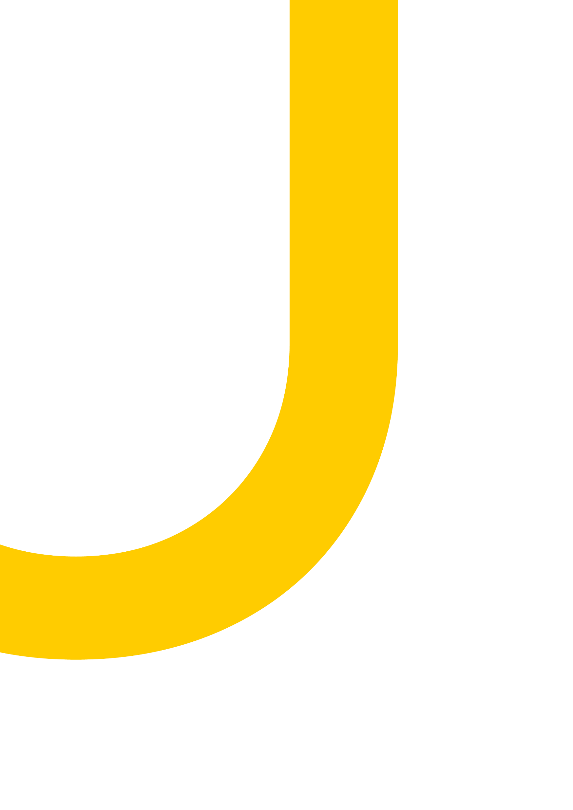 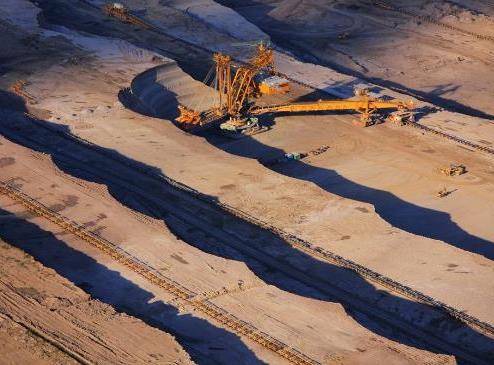 Zaměření programu
Financování z operačního programu Spravedlivá transformace
Cíl, dekarbonizace a řešení jejích dopadů – konkurenceschopnost
Alokace 20 mil. Kč, max dotace 500 tis.Kč
Použití – digitální audit, nákup řešení
Navazující programy – Platinn, eDIH
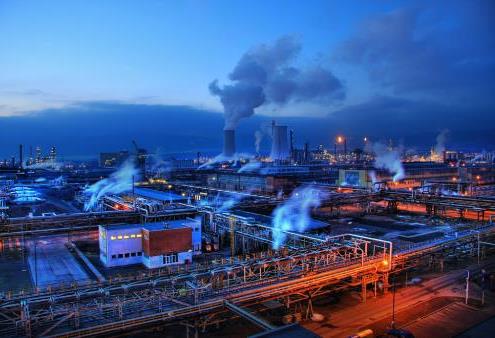 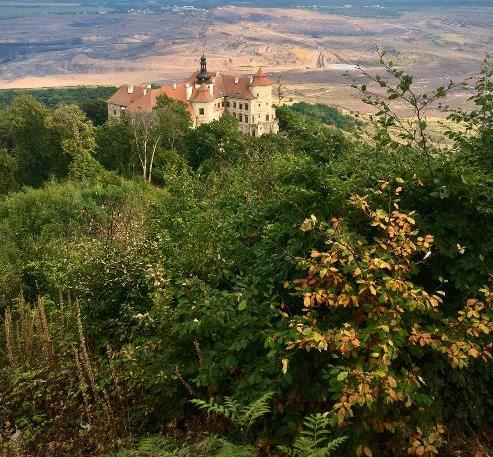 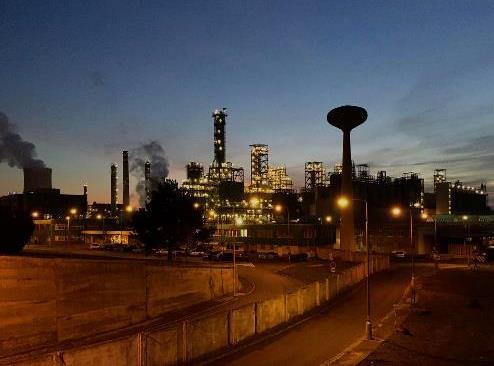 foto: Martin Bareš
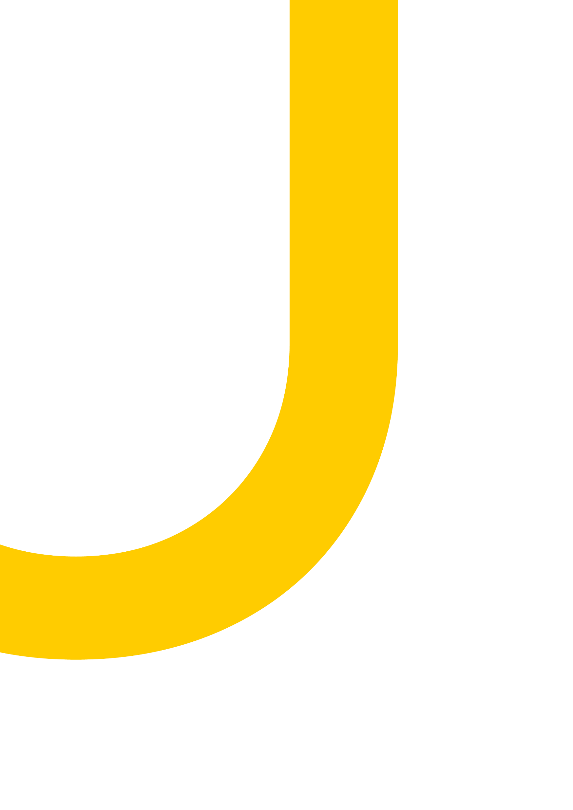 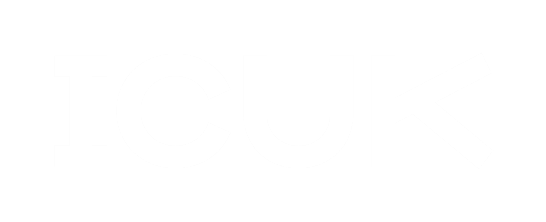 Pozitiva programu

vede firmy k systematickému přístupu (audit)
nejen investice ale i služby včetně poradenství a školení (propojení s Platinn), snaha o eliminaci „vendor lock in“ 
relativně stručná žádost
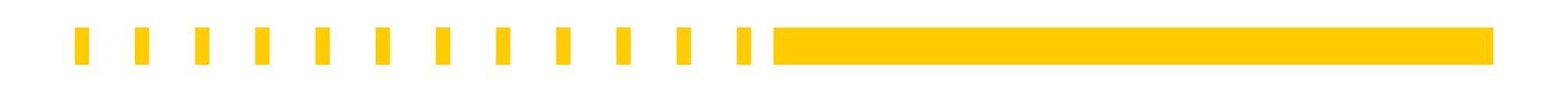 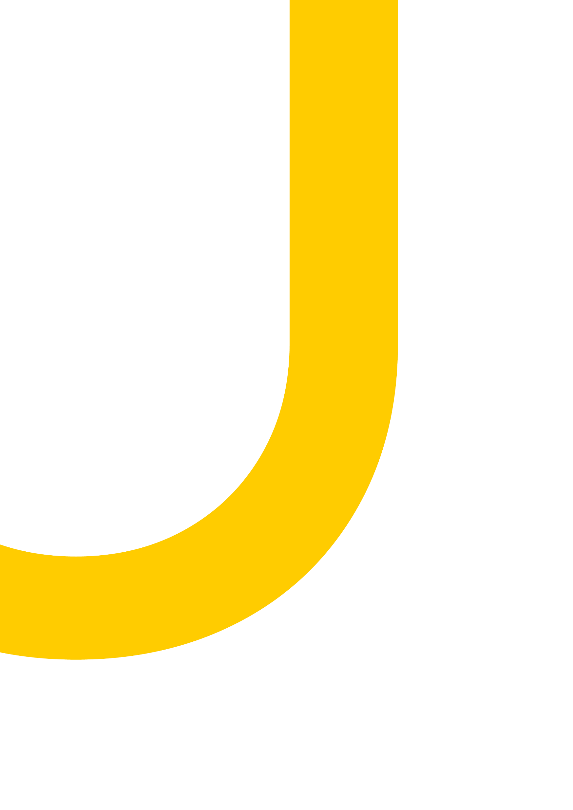 Negativa programu

obtížná komunikace s řídícím orgánem (MŽP), byrokratické a nefunkční nastavení (hodnocení finančního zdraví, 100 % požadavek na hodnocení statusu MSP)
problematická hodnotící kritéria (binární hodnocení u škálovatelných kritérií)
spolupráce s The World Bank a VŠE na „přesvědčování“ MŽP
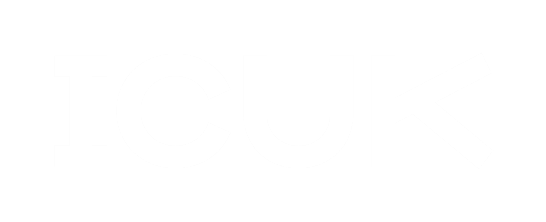 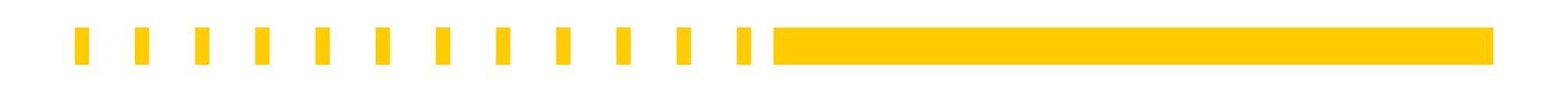 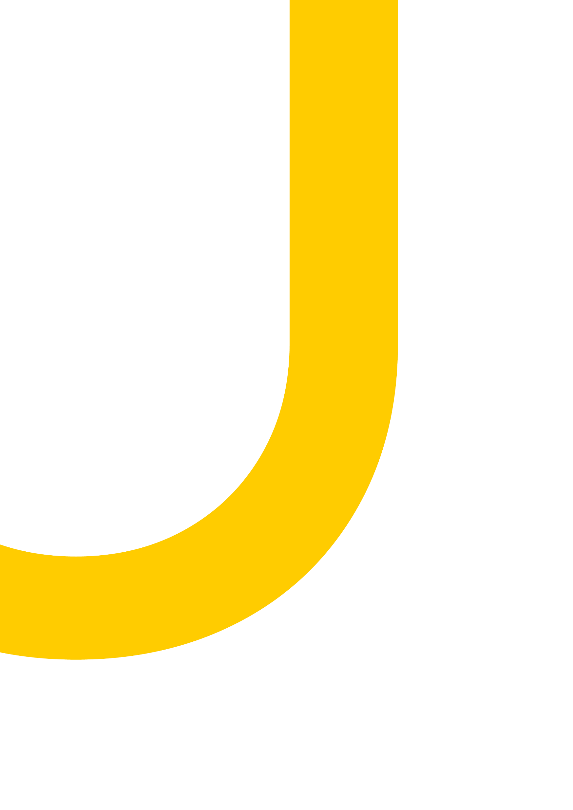 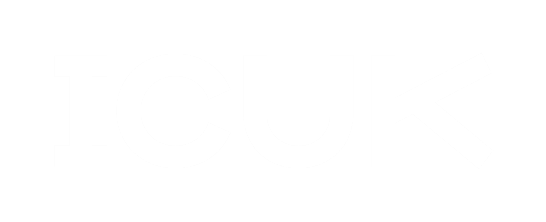 Děkuji za pozornost!
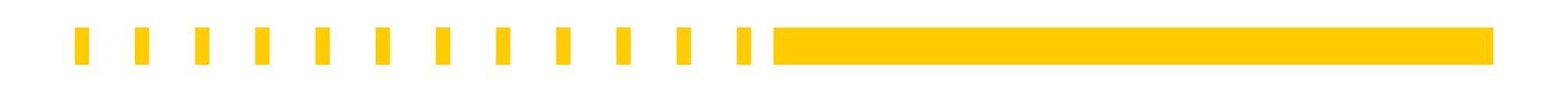